2030
BUSINESS REPORT
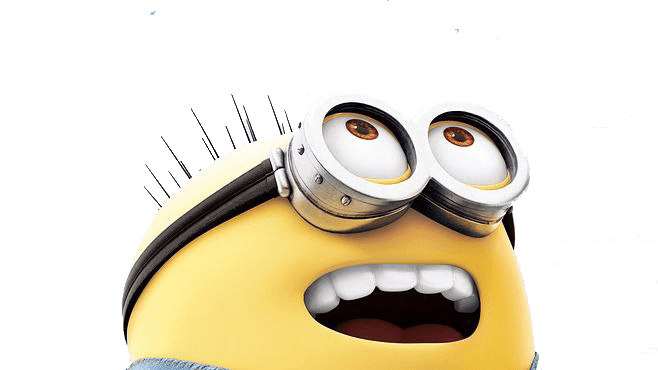 For management, planning, reporting
汇报人：PPT818
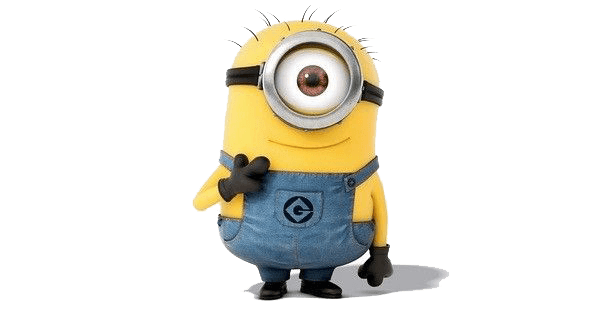 Click here to add your catalog
1
点此替换文本
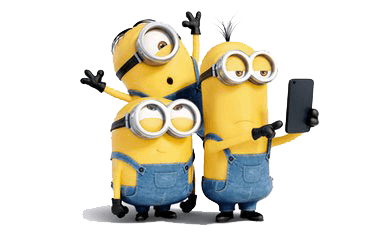 2
点此替换文本
3
点此替换文本
4
点此替换文本
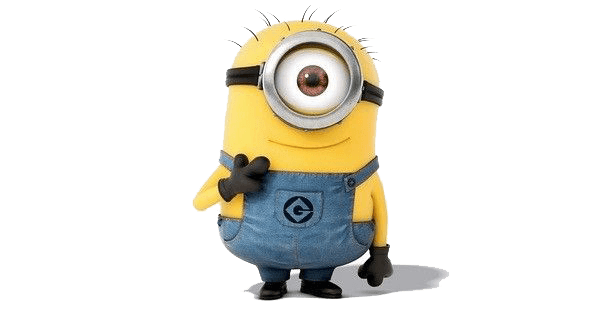 点此替换文本
点此替换文本
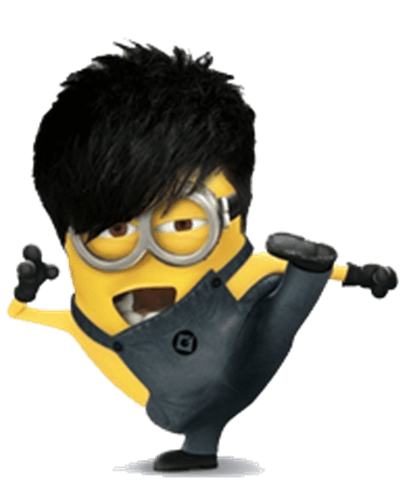 Click here to add your text.
Click here to add your text.
点此替换文本
Click here to add your text.
Click here to add your text.
点此替换文本
Click here to add your text.
Click here to add your text.
Click here to add your text.
Click here to add your text.
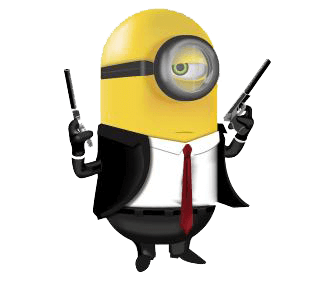 点此替换文本
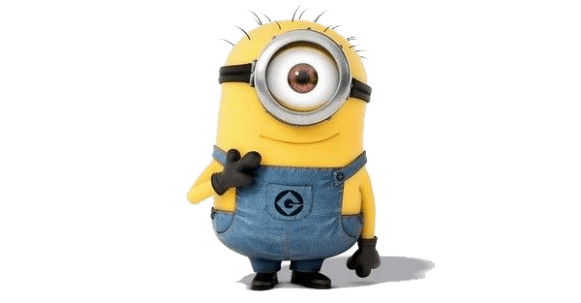 点此替换文本
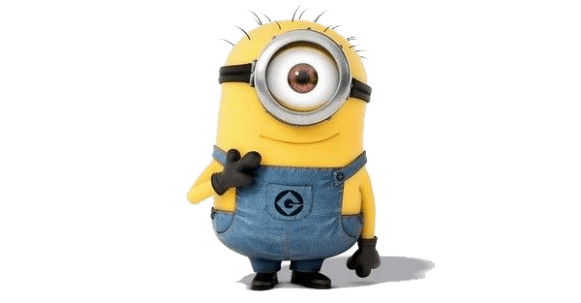 Click here to add your text.
Click here to add your text.
Click here to add your text.
Click here to add your text.
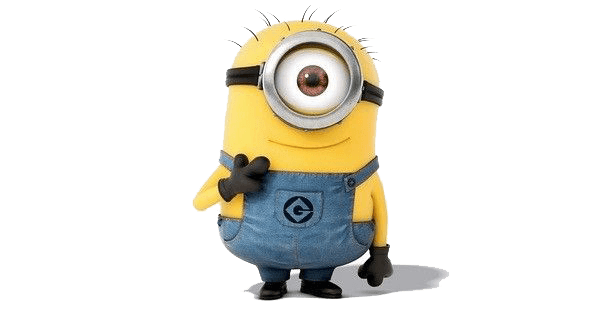 点此替换文本
点此替换文本
Click here to add your text.
点此替换文本
Click here to add your text.
点此替换文本
Click here to add your text.
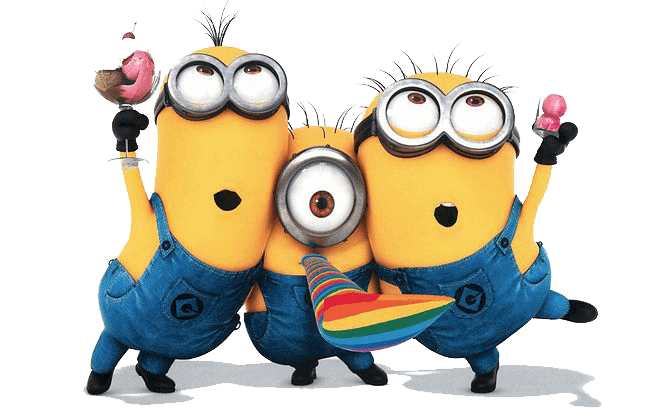 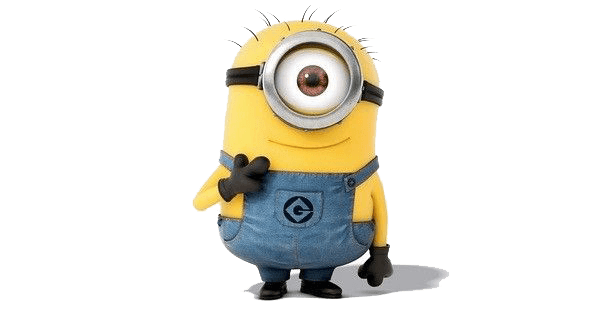 Click here to add your title
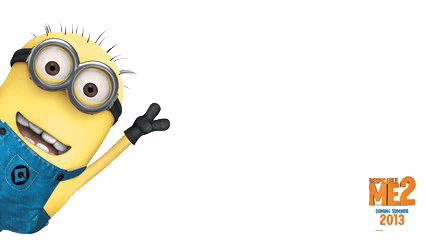 点此替换文本
点此替换文本
Click here to add your text.
Click here to add your text.
Click here to add your text.
Click here to add your text.
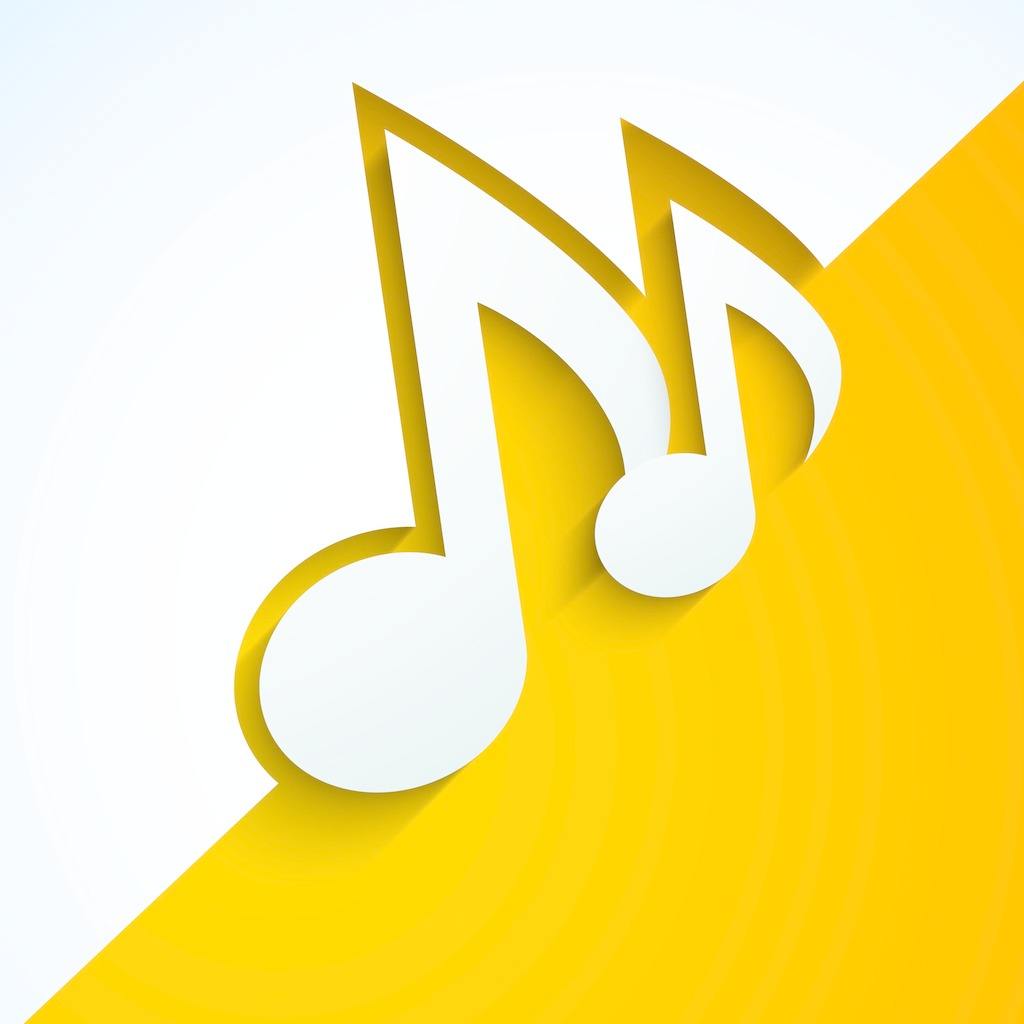 Click here to add your text. Click here to add your text.
点此替换文本
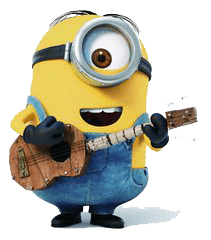 点此替换文本
Click here to add your text. Click here to add your text.
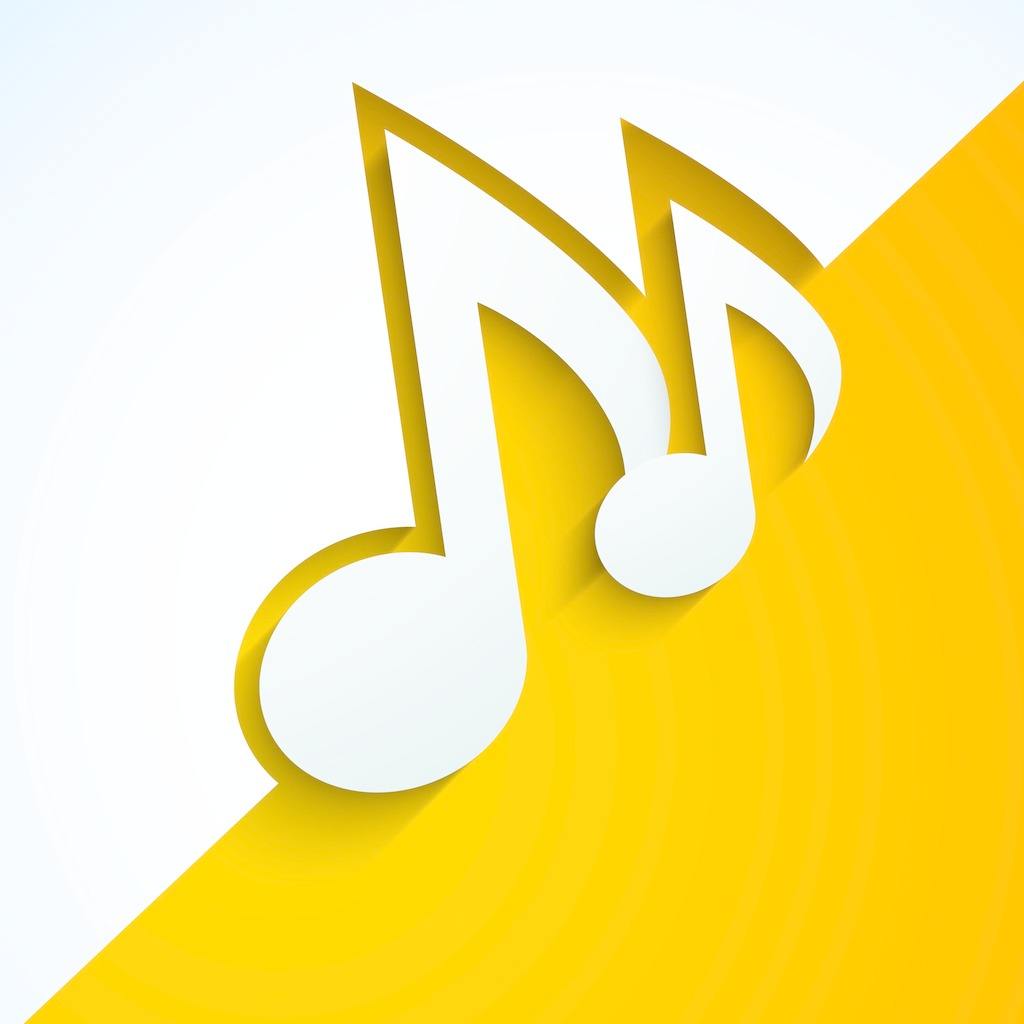 1
2
3
4
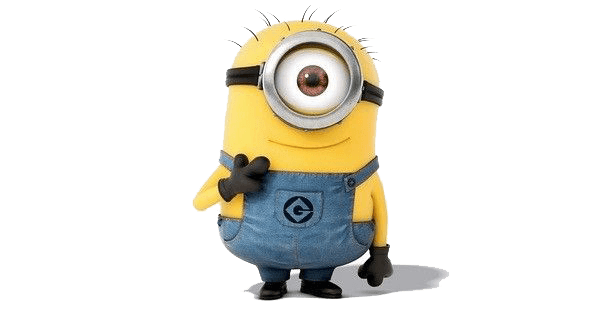 点此替换文本
点此替换文本
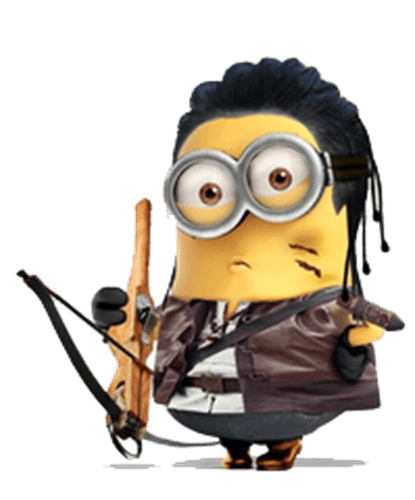 Click here to add your text.
Click here to add your text.
Click here to add your text.
点此替换文本
Click here to add your text.
Click here to add your text.
Click here to add your text.
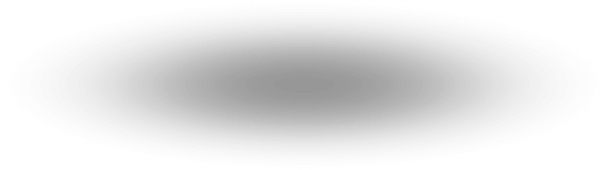 点此替换文本
Click here to add your text.
Click here to add your text.
Click here to add your text.
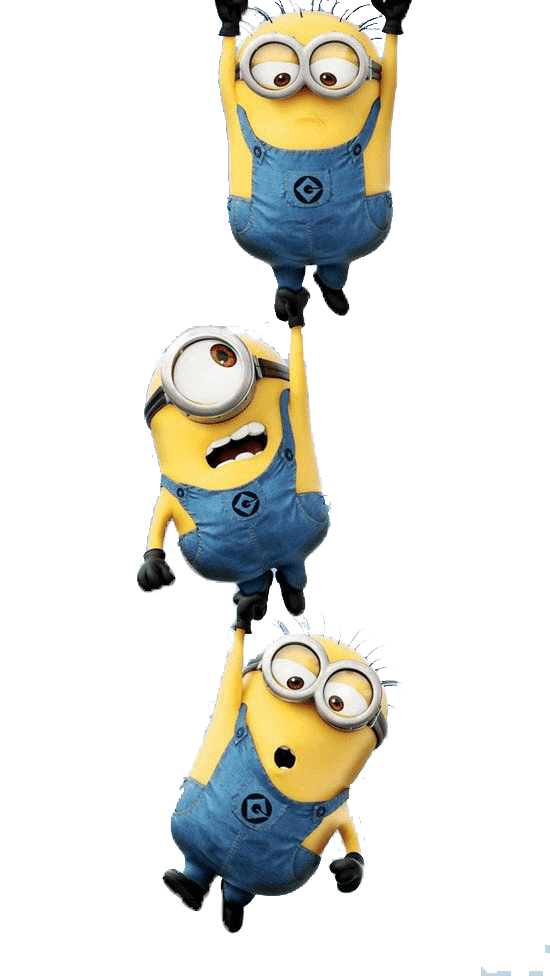 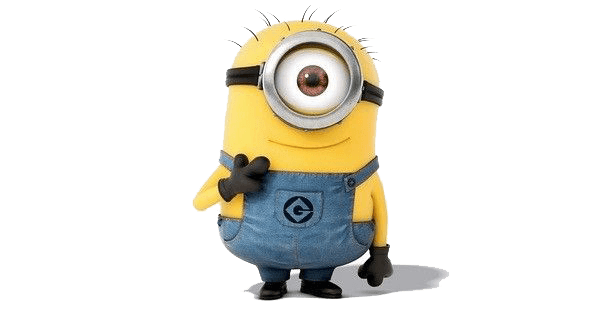 点此替换文本
1
2
3
4
点此替换文本
Click here to add your text.
点此替换文本
Click here to add your text.
点此替换文本
Click here to add your text.
点此替换文本
Click here to add your text.
点此替换文本
Click here to add your text.
9
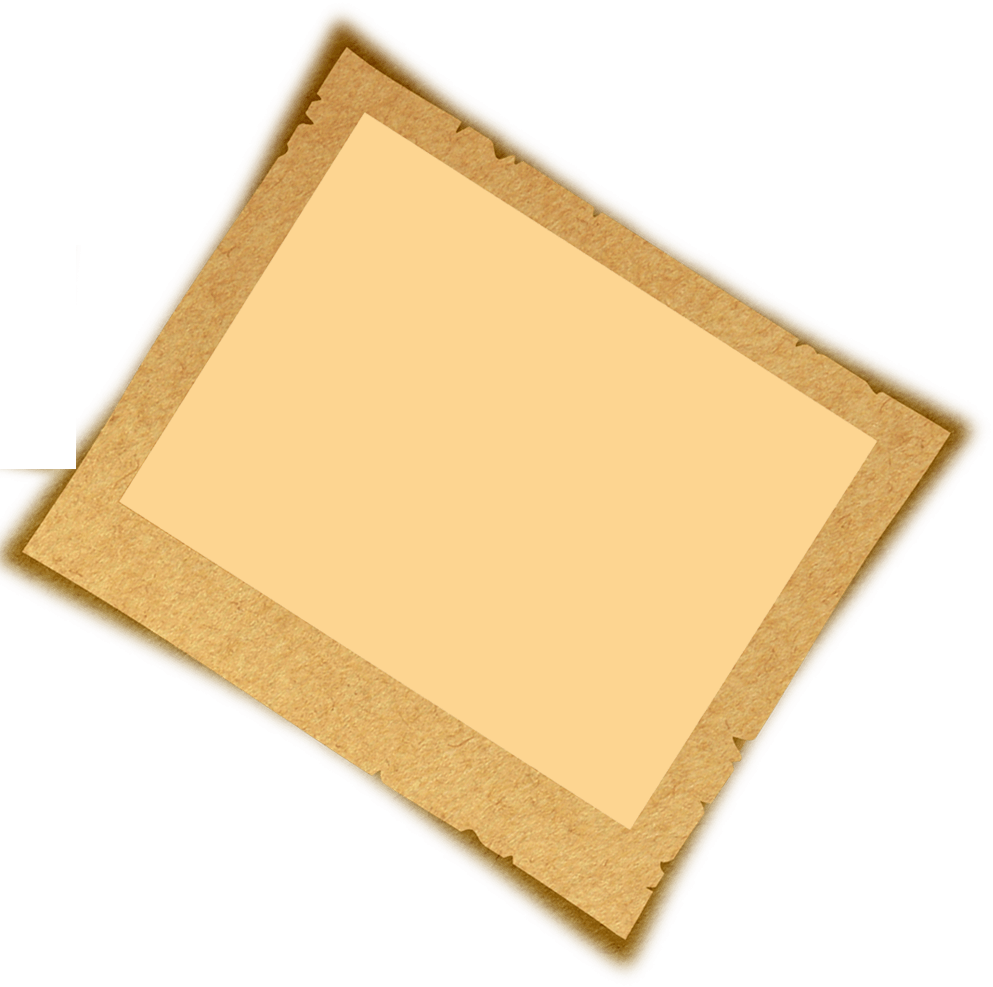 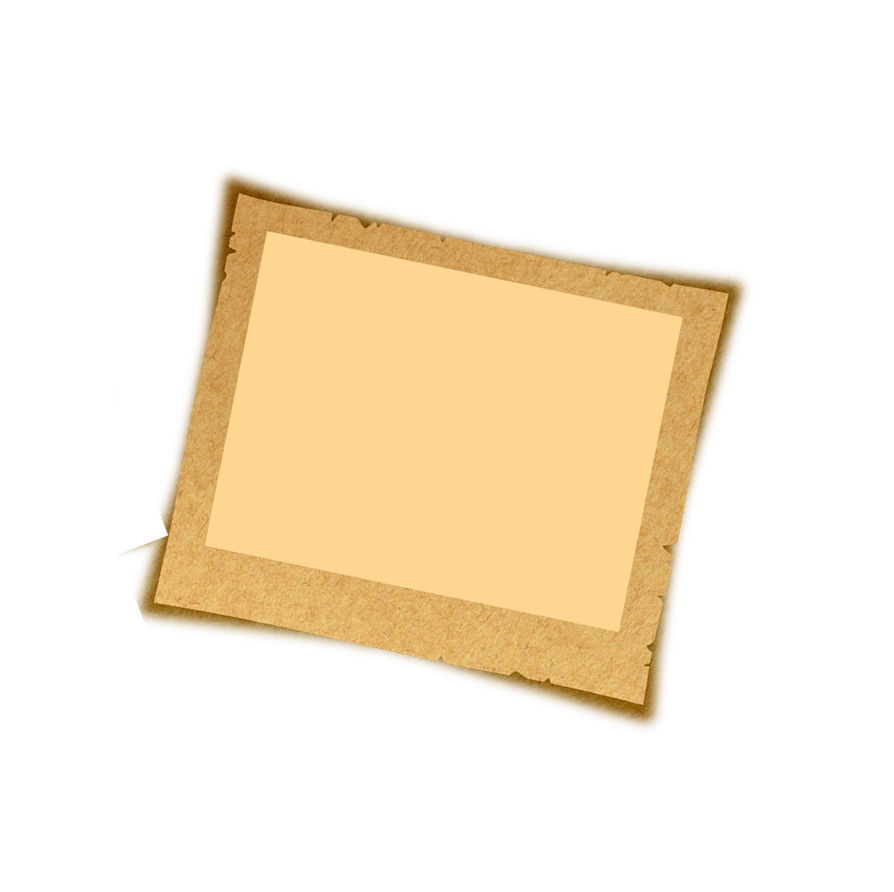 点此替换文本
Click here to add your text. Click here to add your text.
点此替换文本
Click here to add your text.
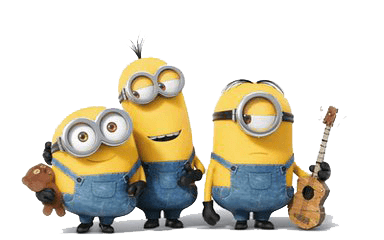 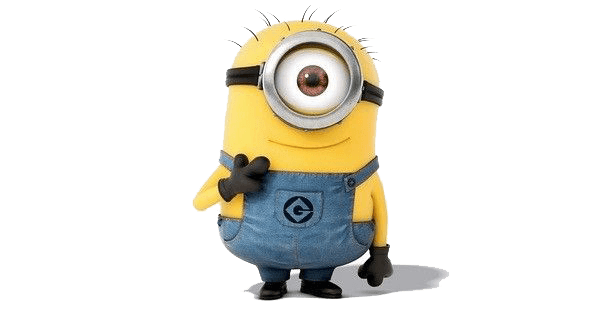 点此替换文本
Click here to add your text.
Click here to add your text.
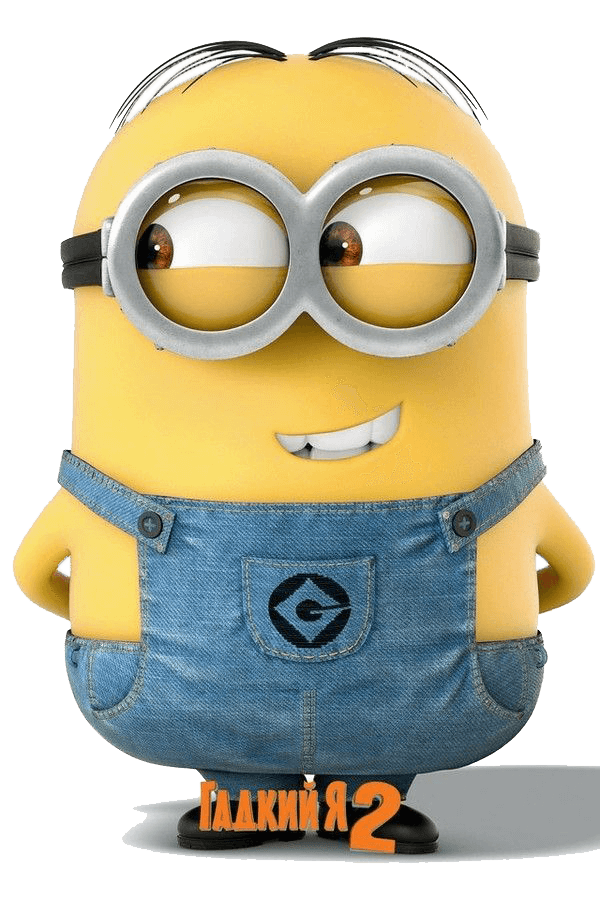 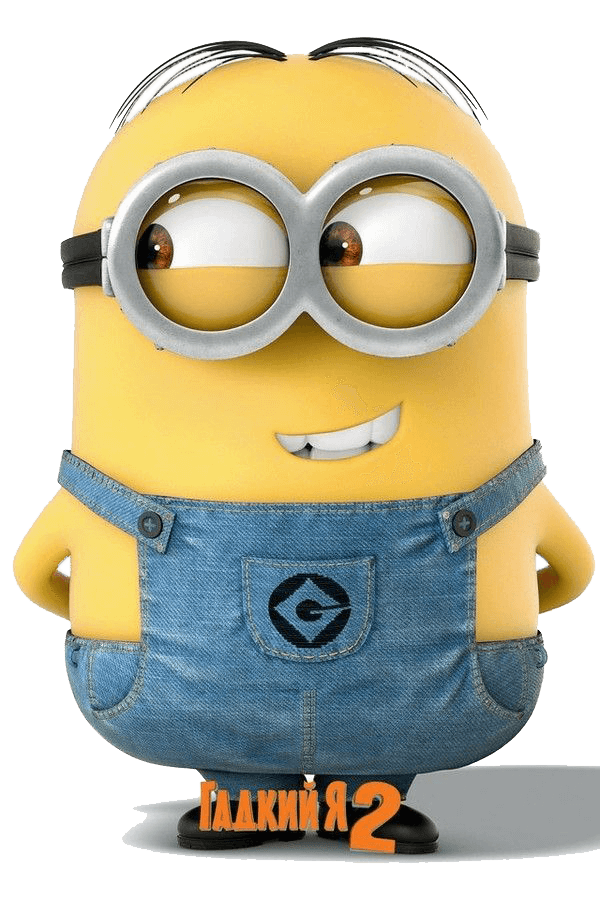 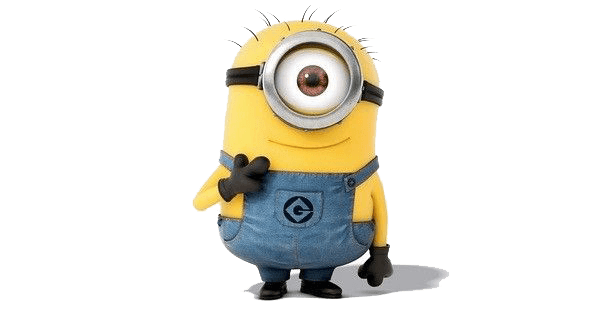 点此替换文本
点此替换文本
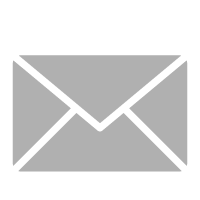 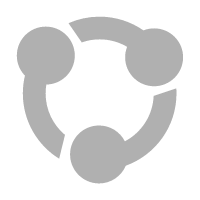 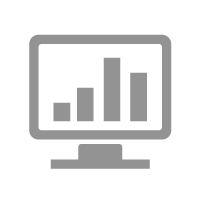 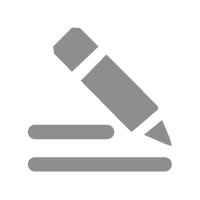 点此替换文本
点此替换文本
点此替换文本
点此替换文本
Add 点此替换文本 here.
Add 点此替换文本 here.
Add 点此替换文本 here.
Add 点此替换文本 here.
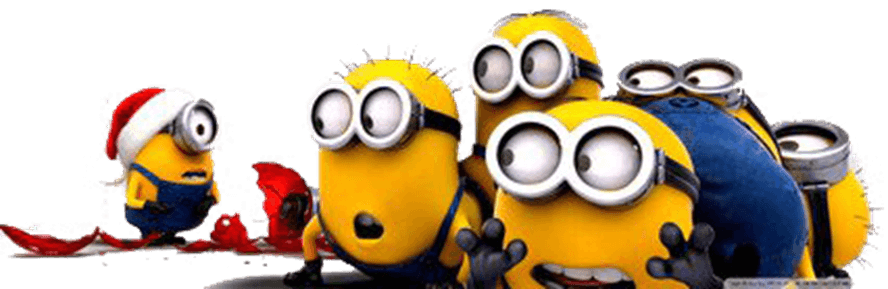 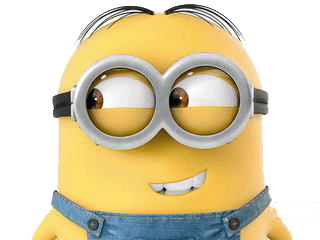 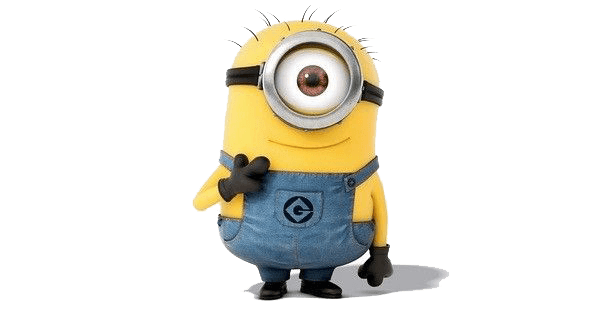 点此替换文本
Click here to add your text.
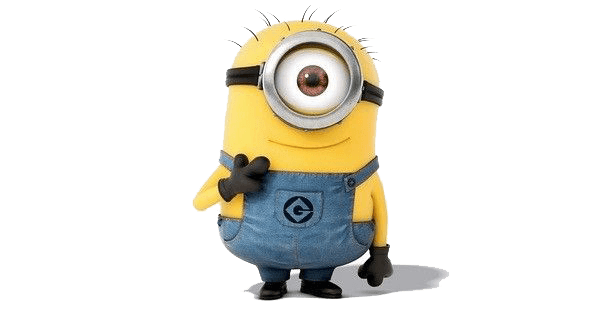 点此替换文本
Click here to add your text.
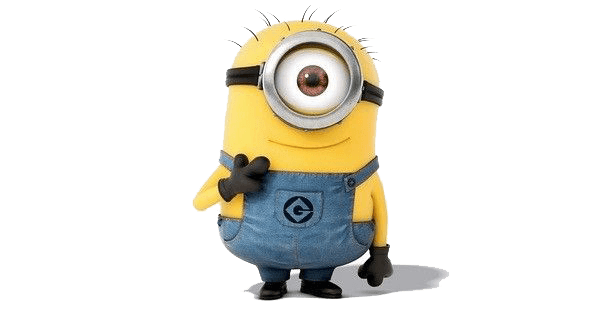 点此替换文本
Click here to add your text.
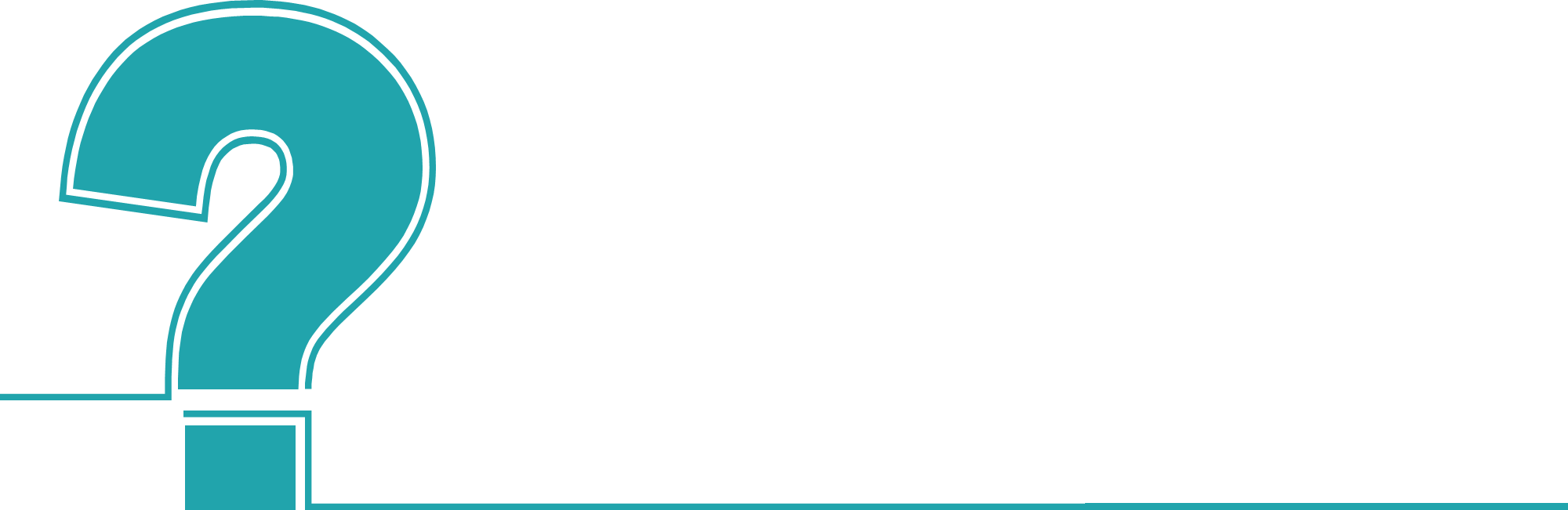 点此替换文本
[Speaker Notes: 使用方法：【更改文字】：将标题框及正文框中的文字可直接改为您所需文字【更改图片】：点中图片》绘图工具》格式》填充》图片》选择您需要展示的图片【增加减少图片】：直接复制粘贴图片来增加图片数，复制后更改方法见【更改图片】【更改图片色彩】：点中图片》图片工具》格式》色彩（重新着色）》选择您喜欢的色彩下载更多模板、视频教程：http://www.mysoeasy.com]
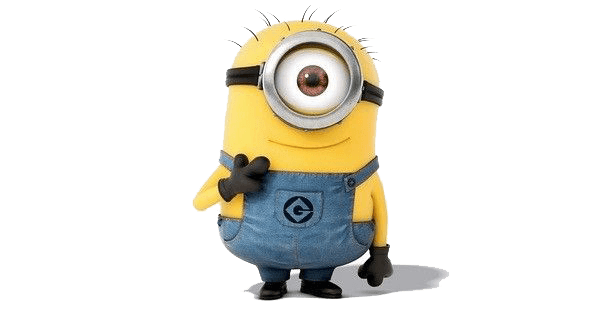 点此替换文本
Click here to add your text. Click here to add your text. Click here to add your text.
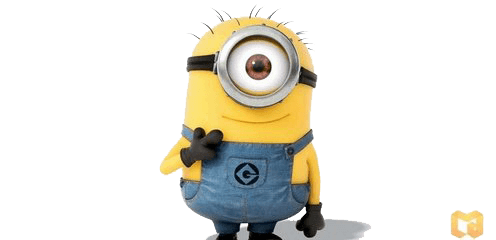 点此替换文本
Click here to add your text.
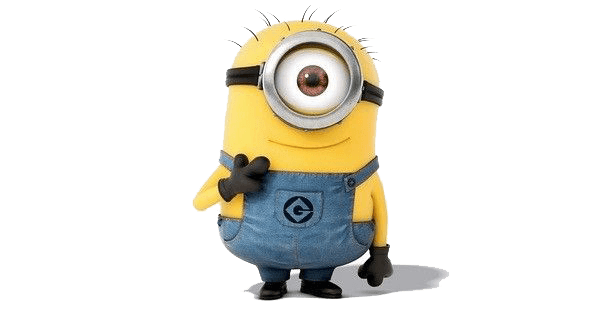 点此替换文本
Click here to add your text.
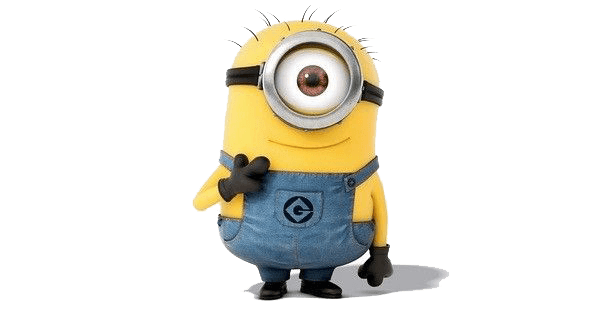 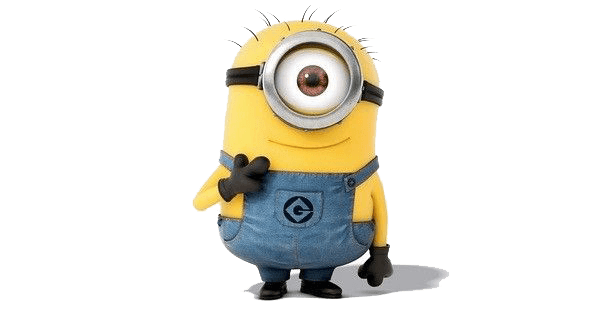 点此替换文本
点此替换文本
Click here to add your text.
Click here to add your text.
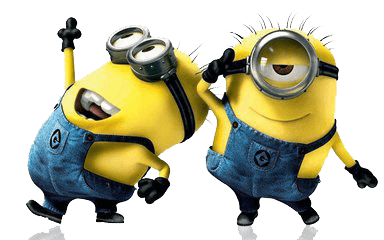 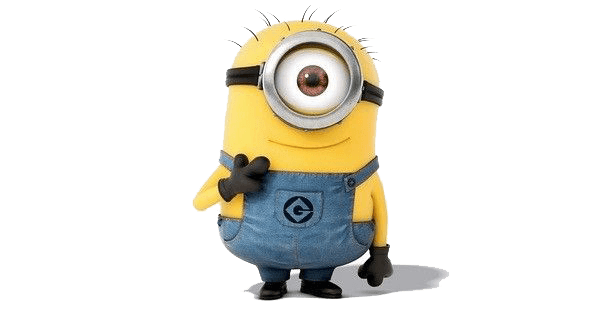 点此替换文本
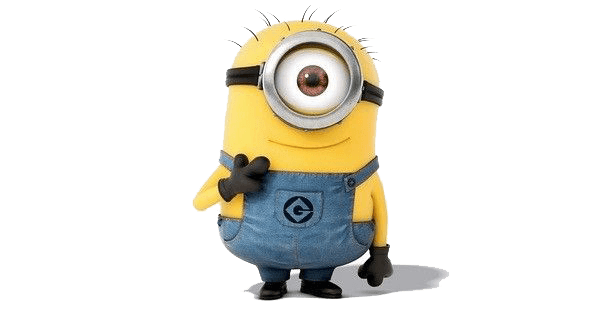 Click here to add your text.Click here to add your text.
Click here to add your text.Click here to add your text.
Click here to add your text.Click here to add your text.
Click here to add your text.Click here to add your text.
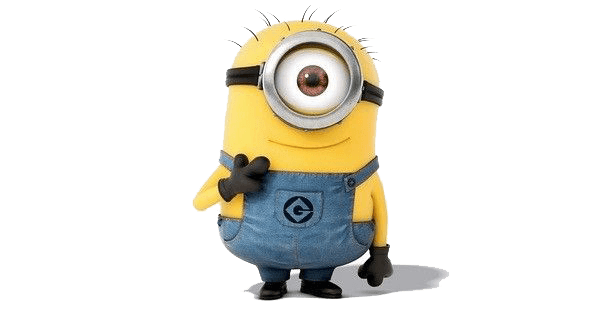 点此替换文本
Click here to add your text. Click here to add your text.
Click here to add your text.
Click here to add your text.
text
text
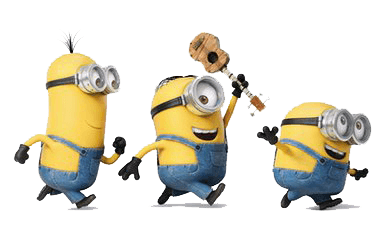 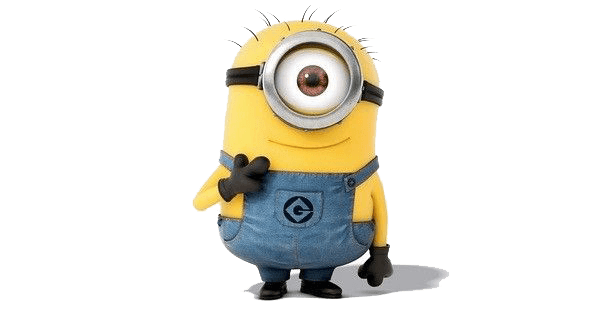 点此替换文本
20%
45%
70%
85%
Click here to add your text. Click here to add your text.
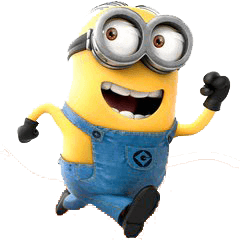 Click here to add your text.
Click here to add your text.
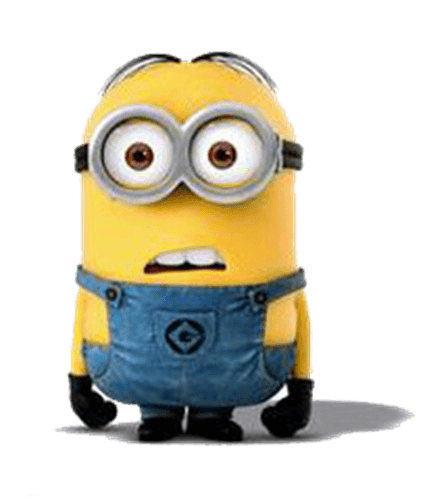 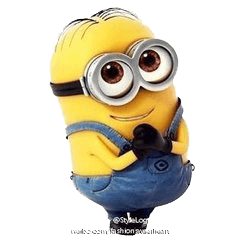 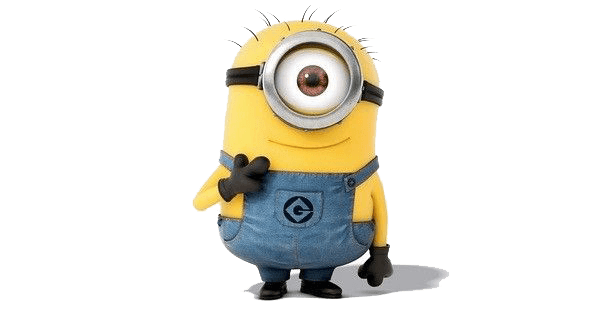 点此替换文本
Than
K
s
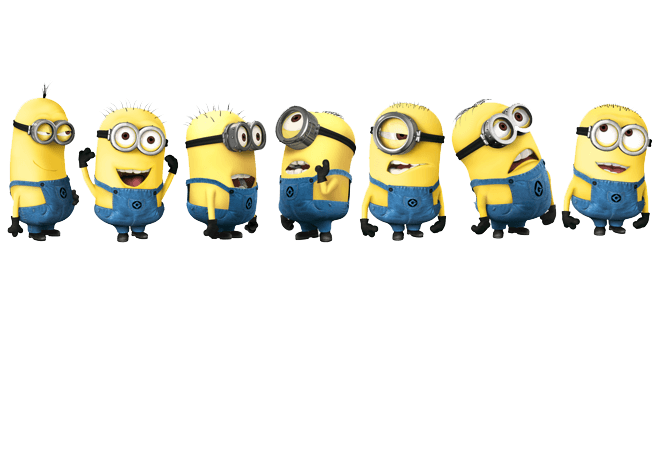 2021.6.3